Конференция школьного научного общества «Корифей» МБОУ СОШ №34
Геометрические фигуры в дизайне тротуарной плитки
Презентация учеников 8 «Б» класса
Самарина Максима и Рыбина Даниила
Учитель: И.В. Миронова
Цели:
Расширить знания о                              тротуарной плитке
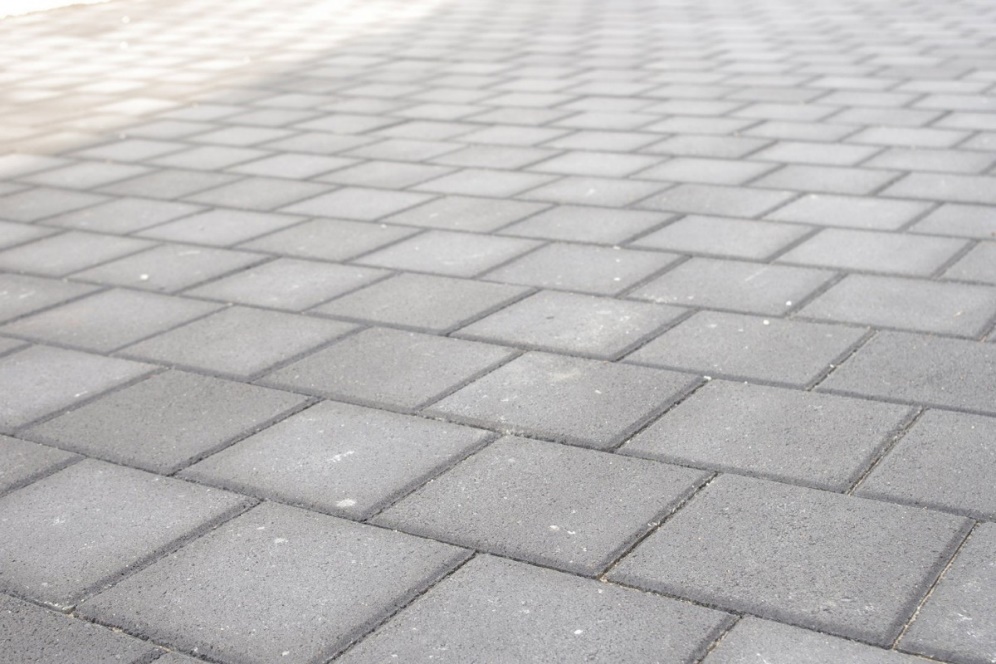 Задачи:
1. Понять состав тротуарной плитки.2. Узнать как тротуарная плитка применяется в жизни человека.3. Понять из каких геометрических фигур может состоять тротуарная плитка.4. Проанализировать виды тротуарной плитки.
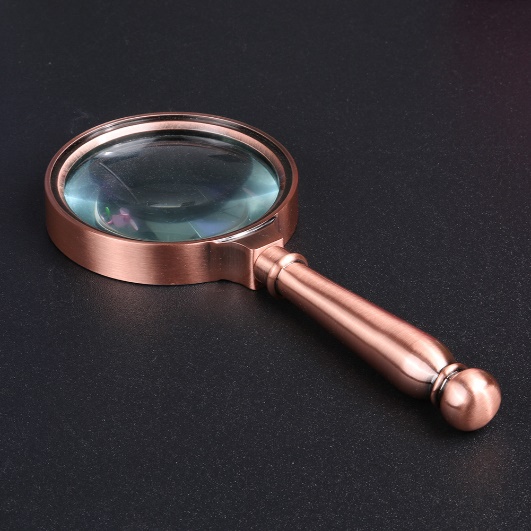 Наши методы
АнализНаблюдение
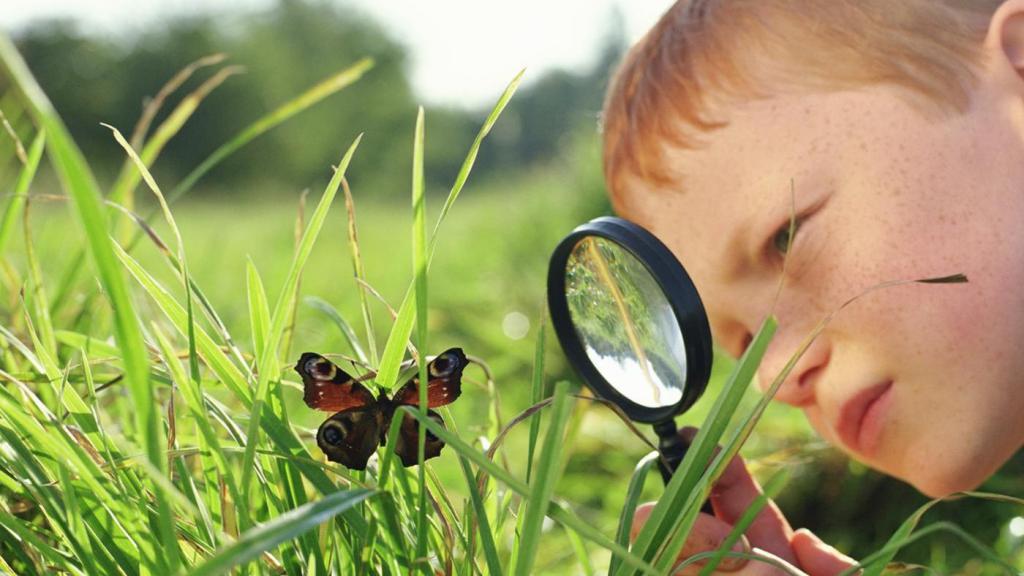 Дорожные покрытия
АсфальтМонолитный бетонБетонные блоки и плитыБрусчаткаТротуарная плитка
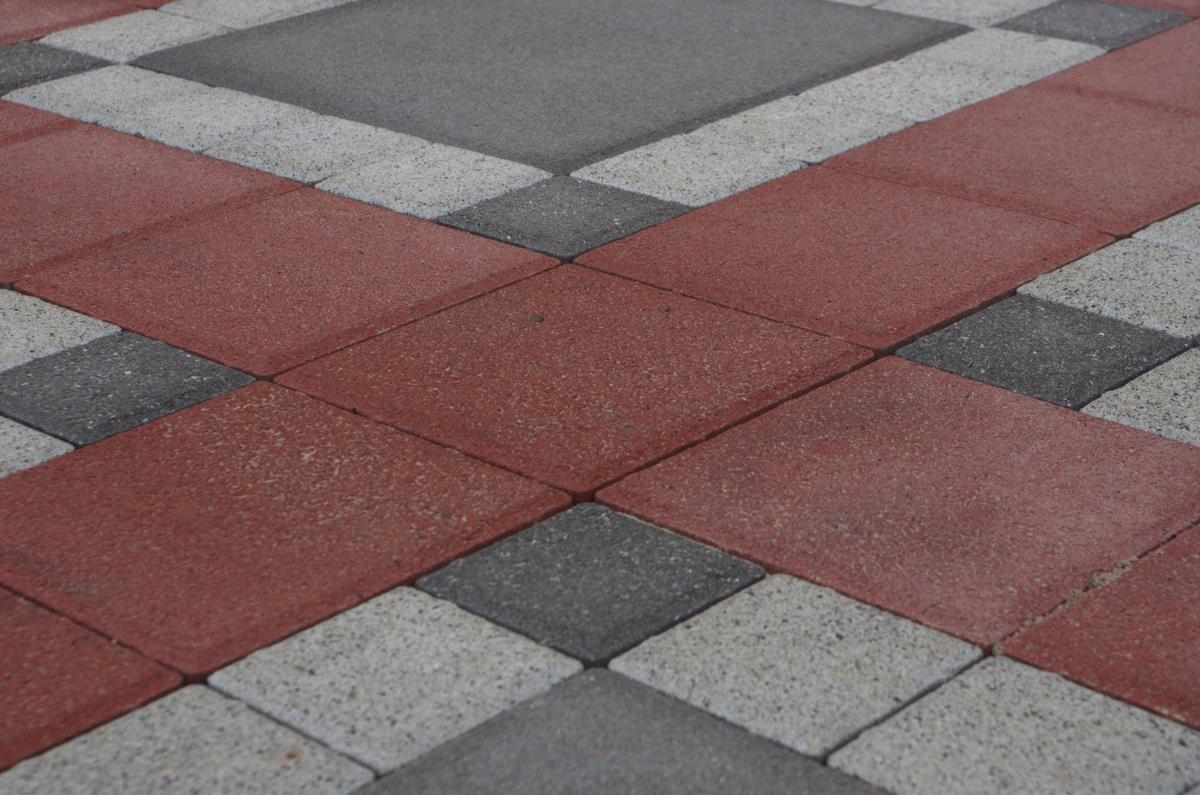 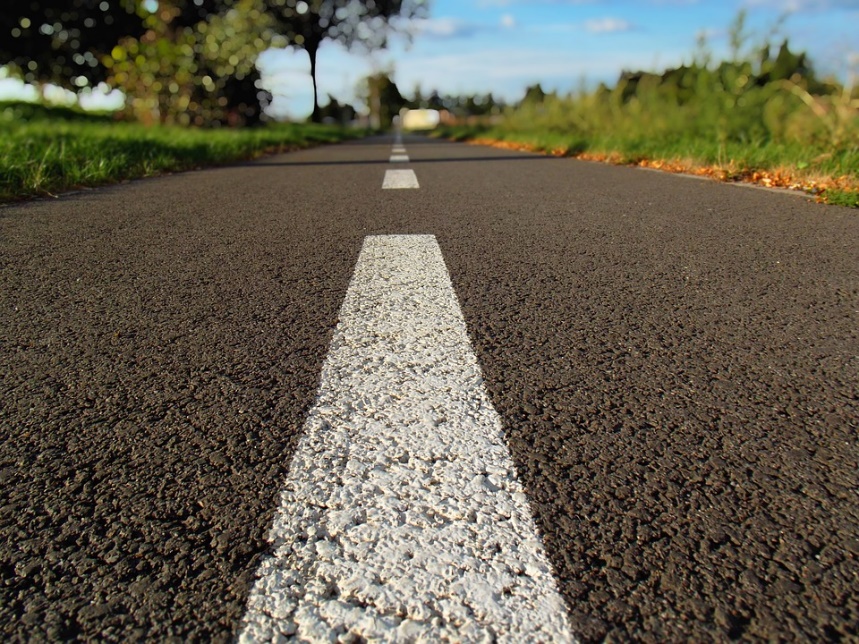 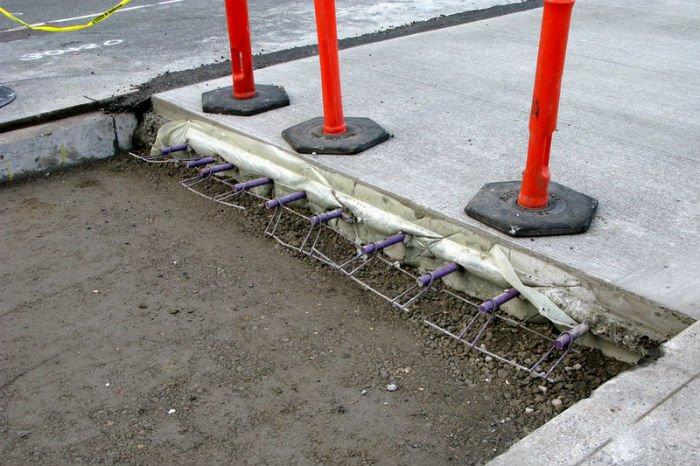 Тротуарная плитка
Технологичный материал, позволяющий производить укладку дорожек и площадок любых размеров и конфигураций. Укладка плитки по песчаному основанию придает покрытию множество преимуществ по сравнению со сплошным асфальтобетонным покрытием: Эстетические качества. Комфорт. Экологичность. Долговечность. Универсальность. Простота обслуживания. Экономичность.
Тротуарная плитка вСтарой Купавне
Магазин «Мебельный»(Чкалова 11)
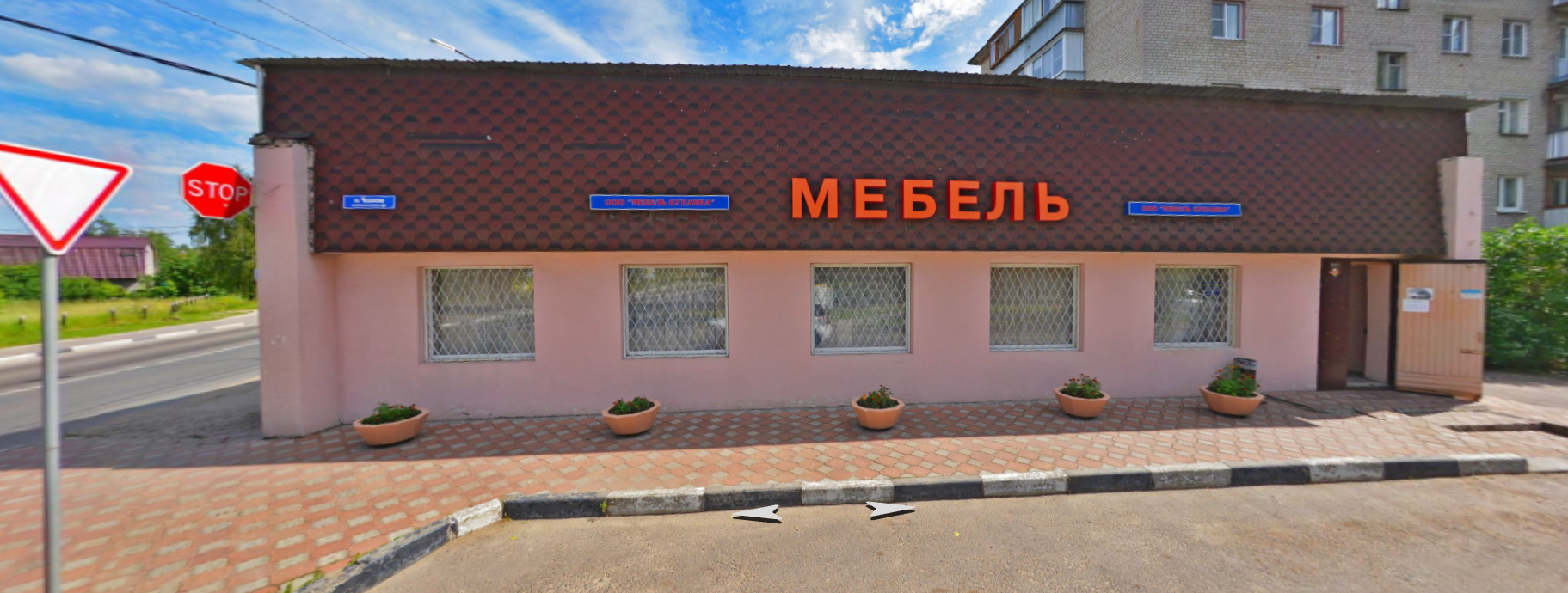 Плитка «Клевера видная »
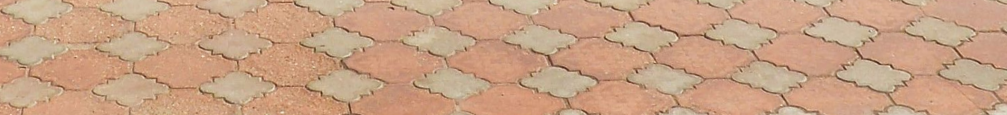 МБОУ СОШ № 34
Плитка «Кирпич»
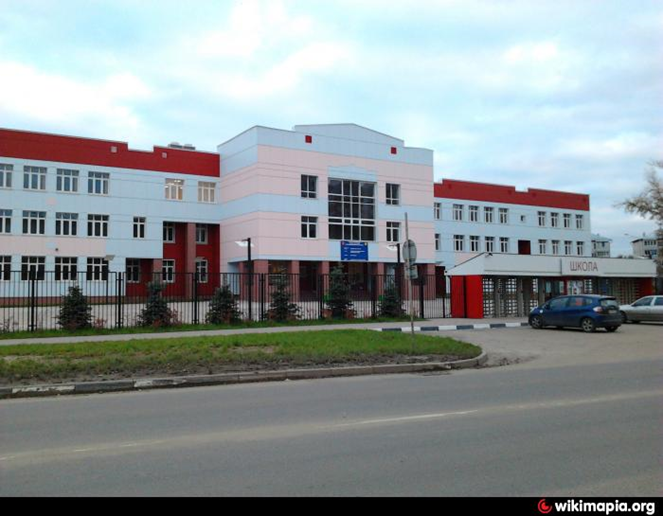 ЗАГС
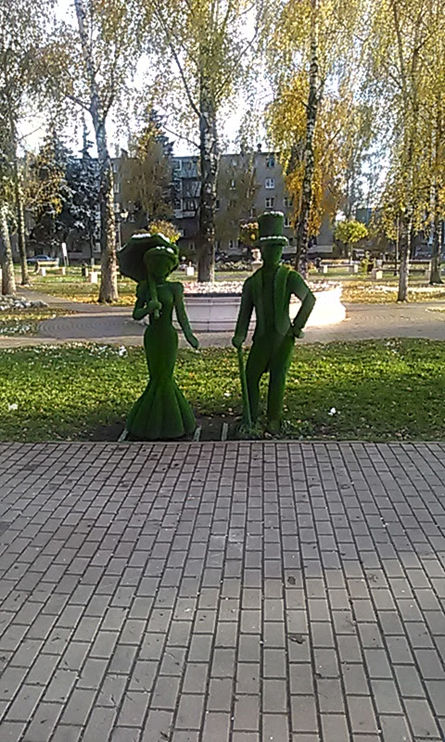 Плитка «Кирпич»
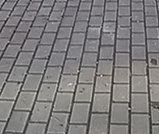 СКВЕР БОЕВОЙ СЛАВЫ
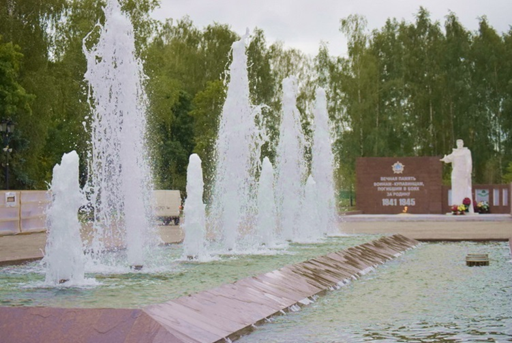 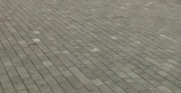 Плитка «Кирпич»
Парк (Фонтан-ротонда)
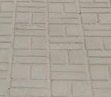 Плитка «Кирпич» в форме квадратов
Улица Разина
Плитка «Волна»
Тротуарная плитка вдругих городах
Монино
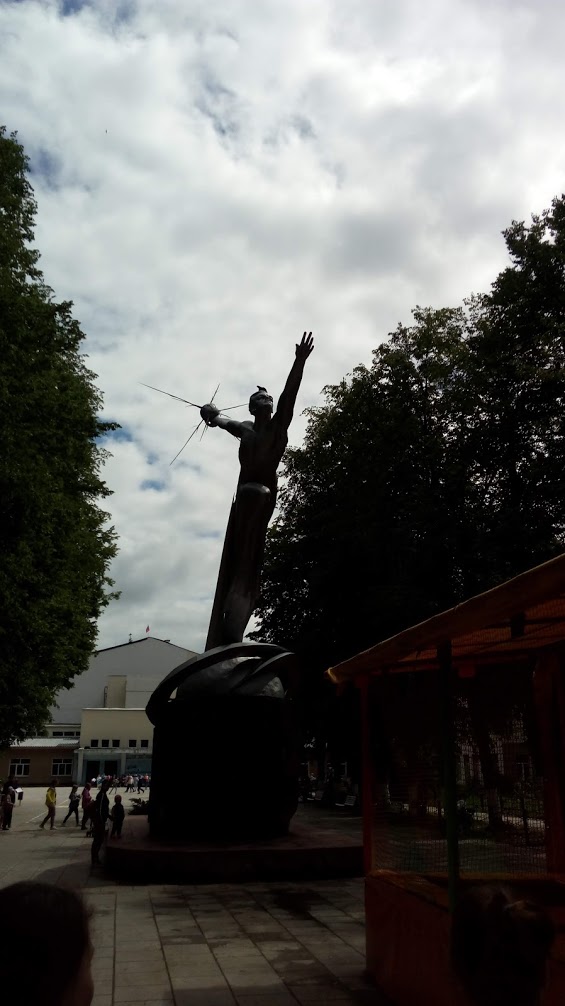 Плитка «Квадрат»
Тульский кремль
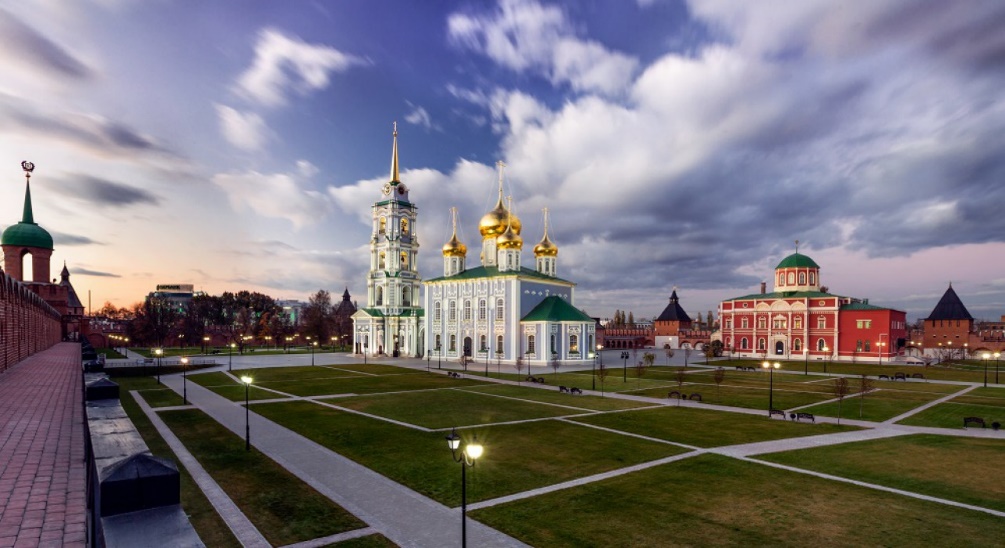 Комбинация из плиток:«Прямоугольник» «Квадрат» «Кирпич»
Кучино
Плитка «Квадрат»
Геометрические фигуры
МногоугольникШестиугольникПятиугольникЧетырехугольникТреугольник
Вывод
Из фигур, стороны которых не соприкасаются полностью друг с другом, нельзя сделать тротуарное  покрытие. Каждая плитка должна плотно прилегать к своим соседям без малейших зазоров.
    Мы подробно изучили тротуарную плитку, поняли принципы их построения. Увидели их широкое применение в жизни людей.
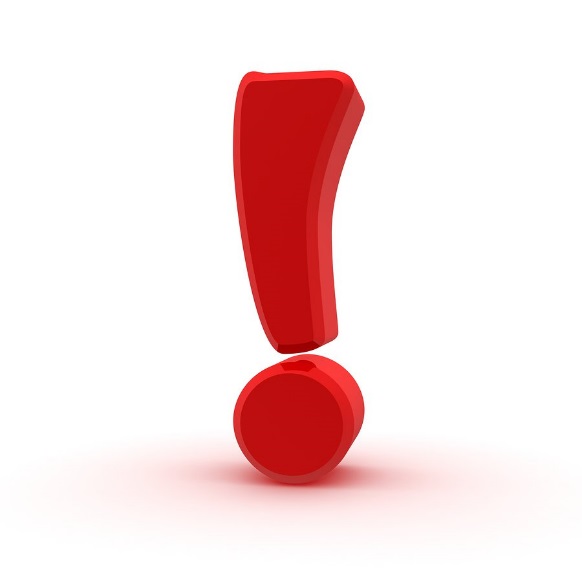 Спасибо за внимание!
ИСПОЛЬЗУЕМЫЕИСТОЧНИКИ:https://presentacii.ru/presentation/geometricheskie-figury-v-dizajne-trotuarnoj-plitkihttp://bouw.ru/article/kakie-vidi-trotuarnoy-plitki-bivayutЯндекс-картинкиhttps://yandex.ru/search/?lr=10745&text=тротуарная%20плитка